Doç. Dr. İdil Baştan
Ankara Üniversitesi 
Veteriner Fakültesi 
İç Hastalıkları Anabilim Dalı
GASTROİNTESTİNAL SİSTEM HASTAKLIKLARININ SEMPTOMLARI
PİTYALİZM: (hipersalivasyon): Salya miktarındali artış
PSÖDOPİTYALİZM: Disfaji sırasında görülen salya artışı
DİSFAJİ: Yutma güçlüğü, yutamama
REGÜRGITASYON: kusmayı hazırlayam semptomlar görülmeden, özefagustaki sıvı ve gıdanın ağız aracılığı ile atılması. 
EKSPEKTORASYON: Sıvı, mukus, eksudat ve gıdaların farenks ve nazo-farenks aracılığı ile atılması. 
KUSMA: midedeki gıda ve sıvının ağız ve nazo-farenks yolu ile dışarı atılmasıdır.
Pityalizm ve psödopityalizm nedenleri
Fizyolojik 
Kokuşmuş gıdalar
Hipertermi
Toksik/İrritan maddeler 
Zehirler (kostikler,metaldehit,organafosfatlar, ivermectin)
Bitkiler 
Insekt/örümcek ısırıkları
Ilaçlar 
Antibiyotikler (trimethoprim/sulfadiazine, cephalexin)
Antihelmintikler (piperazne, ..)
Orafarengeal Hastalıklar 
Yangısal lezyonlar
Neoplazi
Yabancı cisimler 
Salya bezleri hastalıkları 
Parotis bezi hiperplazisi
Mandibular bez infarksiyonu 
Enfeksiyöz hastalıklar 
Kuduz
Botilismus
Tetanoz
Pityalizm ve psödopityalizm nedenleri
Psödopityalizm 
Ağız ve dudakların yapısal ve innervasyon bozuklukları
Yutma bozuklukları 
Trigeminal nöritis 
Diğer nedenler 
Bulantıya neden olan bozukluklar 
Hipoparatroidizm 
Portosistemil şantlar 
Gastroözefageal leiomyoma
Orafarengial disfajinin nedenleri
FONKSİYONEL 
Mastikatör myositis
Myestenia gravis
Kuduz
Botilismus
Hidrosefalus
Kraniyal V, VII, IX, XIIsinirlerin nöropatileri
Polimyositis
MORFOLOJİK 
Stomatitis
Glossitis
Farengitis
Tonsillitis
Orafarengial neoplaziler
Diş ve diş eti hastalıkları 
Retrofarengial  apseler
Retrofarengial lenfadenopati
Salya bezi hastalıkları 
Hyoid kemik kırıkları/ dislokasyonu
Regürgitasyonun nedenleri
Özefageal nöromusküler bozukluklar  
Megaözefagus 
Motilite bozuklukları 
Özefageal divertikül
Hiatal bozukluklar 
Diğer 
Fizyolojik (laktasyondaki hayvanlar )
Özefagitis 
Özefageal obstrüktiv bozukluklar  
Yabancı cisimler 
Daralma 
Neoplazi
Vasküler halka anomalileri
Özefageal ve periözefageal kitleler
Granülomlar (Spirocerce lupi)
Regürgitasyon ve kusma arasındaki farklar
REGÜRGITASYON 
Pasif bir işlemdir. Hemen hemen hiçbir efor sarfedilmeden özofageal içerik dışarı atılır. Vasküler halka anomalileri
Özefagitis veya obstriktüf hastalıklarda pityalizm dışında birkaç ilave semptom vardır. 
Genellikle yarı şekillendirilmiş gıda materyali vardır ve fermente olmuş şekilde kokar, çoğunlukla salya içerir. Hiçbir zaman safra bulunmaz
Özefageal içeriğin pH’ sı değişkendir. pH uygun bir indicator değildir.
KUSMA 
Aktif bir işlemdir ve genellikle şiddetli abdominal kontraksiyonlarla oluşturulur. 
İIave semptomlar olarak pityalizm, bulantı, tekrarlayan yutma hareketi ve taşikardi görülür  
Karakteristik bir yapısı yoktur. Sıvı, safra, kan ve mucus içeren bir içerik halinde olabilir. Bazen bitki parçaları bulunur. 
Gastrik içeriğin pH’sı değişkendir, uygun bir indicator değildir.
Yutma 3 fazda meydana gelir 
1-ORAFARENGEAL (oral, farengeal, krikofarengeal)
2-ÖZAFAGEAL
3-GASTROÖZEFAGEAL
DİSFAJİ
REGÜRGITASYON
GİNGİVİTİS
Ağız mukozasının bir uzantısı olan ve dişleri saran gingivanın konjesyon ve şişliği ile karakterize akut ve kronik yangısıdır. 
Oluşumunda ağız mukozasının çeşitli yangıları (stomatitis, glossitis, larengitis, farengitis), local irritasyonlar (dental plak ve taşlar, fiziksel travmalar), bakteriyel (streptokok, stafilokok, spiroketler), mikotik (Candida albicans) nedenler ve bazı sistemik hastalıklar (diabetes mellitus,üremi, leptospirosis, hipotrodizm, immune yetmezlik) rol oynar.
Dental plaklar etiyolojide rol oynar
Stomatitis
Ağiz mukozasinin yangısıdır
Yangı; mukozal inflamasyon, erezyon, derin ülserasyon
Halitozis, hipersalivasyon,gıda alınımında azalmai disfaji, letarji, depresyon, kilo kaybı 
Ülserler ağrılıdır
Eozinofilik granuloma köpeklere oranla kedilerde daha sıklıkla görülür
Oral candidisasis oral mukoza ve mukokutenöz birleşim yerlerinde ülser ve erezyonlara neden olabilir. Ülserler iyileşmez ve eritemlidir ve beyazımsı gri plaklarla kaplıdır.
Köpeklerde Pemfigus vulgaris şiddetli inflamasyon ve diş eti ve oral mukozanın ülseri ile ilişkili olabilir
Ülserasyonlu dokular çok eritemli ve kolayca ufalanabilir. Hastalar genellikle acı çeker, depresiftir, yemek yemekte zorluk çeker ve yumuşak yiyecekleri tercih eder. Enflamasyonun ciddiyeti, minimum miktarda plak ve taşla beklenenden daha fazladır ve inflamasyon, dişsiz bölgelerde bile mevcuttur.
Ağız boşluğunda lenfoma, yüksek, iltihaplı diş eti dokuları veya kitle lezyonu olarak görülebilir.
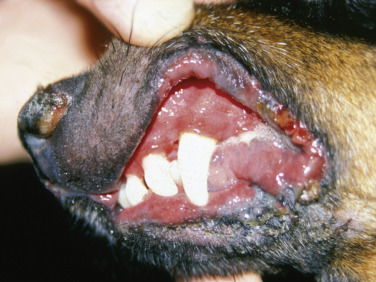 Sistemik hastalığı olan hastalar, mevcut klinik bulguların bir parçası olarak oral lezyonlara sahip olabilir. 
Sistemik hastalığın bir sonucu olarak vaskülit, ülser ve oral mukoza zarlarının ve dilinin nekrozu dahil oral lezyonlara yol açabilir. 
Sistemik hastalıklar ile ilişkili olabilecek ek oral lezyonlar, özellikle dilin ucunda konjesyon, kanama, glossit, üremiye bağlı oral ülserasyon ve lingual nekrozu içerir
PATHOGENESIS
Oral dokuların inflamasyonu, normal oral mukozal bariyerin bozulması epitelde veya bağ dokularında yaygın bir inflamatuar patolojik cevaptır
Ülseratif lezyonun derinliği ve ciddiyeti, nedenin ciddiyetine ve inflamatuar yanıtın şiddetine bağlıdır.
 Erozyon sadece epitel içerir, ülser epitel kaybolduğunda meydana gelir ve derin ülserler iltihaplanmış nekroz olduğunda ortaya çıkar.
Sıkıca yapışan epitel hücreleri ve hücreler arası zemin maddesi, birincil mukozal engeli oluşturur ve altta yatan dokuları sıvı kaybına ve potansiyel olarak zararlı çevresel ajanların (örneğin, mikrobiyal toksinler ve antijenler) girmesine karşı korur.
Bu geçirgenlik engeli ayrıca epitel tabakasındaki organizmaları, subepitelyal dokulardaki daha büyük moleküllerden (örneğin antikorlar, tamamlayıcı) izole eder. 
Antijenler mukozal bariyere girdiğinde, antijen-antikor kompleksleri, kompleman aktivasyonu ve inflamatuar hücrelerin infiltrasyonu doku tahribatına neden olur. Epitel yüzeyindeki organizmalar, organizma daha büyük bir virülans edinmedikçe veya konak savunmaları tehlikeye atılmadıkça mukozal bariyere girmez.
Mukozal bariyerin koruyucu işlevi, travma, immün aracılı hastalık, çözünür toksinler, değiştirilmiş mukozal bariyer ve kserostomi (Ağız Kuruluğu) ile zarar görebilir. Kserostomi ve dehidrasyon, tükürük müsinlerinin sağlıklı epitelinin korunmasındaki rolü nedeniyle ülserasyon ve enfeksiyonla sonuçlanabilir.
Sekonder bakteriyel enfeksiyonlar, genellikle mukozal dokular hasar gördüğünde ortaya çıkar. Uzun süreli geniş spektrumlu antibiyotik tedavisi gibi normal endojen mikroflora değiştirildiğinde, oral kandidiyazis oluşabilir.
Cryptococcus neoformans ile enfekte olan hastalıklar zaman zaman lokal veya sistemik hastalığın klinik bulgularının bir parçası olarak oral tutulum vardır.
Lezyonlar, bukkal mukoza, dil, diş eti, sert damak ve dudakların yaygın ülserasyonunu ve ayrıca dişeti proliferasyonunu içerebilir. Kriptokokozun daha yaygın klinik bulguları hapşırma, burun akıntısı, cilt lezyonları ve burun kitlesidir.
Sistemik veya lokal hastalığın bir belirtisi olarak vaskülit, dokuların dolaşımını ve oksijenlenmesini etkiler ve bu dokuların yok edilmesine veya nekrozuna neden olabilir
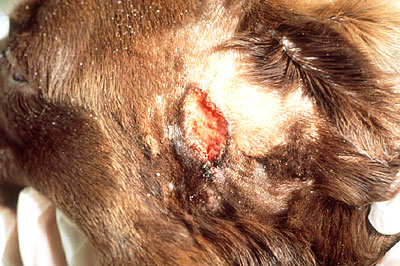 ETİYOLOJİ VE AYIRICI TANI
Stomatit, mekanik, kimyasal, termal, bakteriyel, viral, elektriksel veya radyasyon yaralanmasının bir sonucu olarak ortaya çıkan ağız boşluğunun yumuşak dokularının iltihabı veya alerjenlere reaksiyon veya sistemik hastalığın sekonder sonucu olarak tanımlanır.
Stomatitin mekanik nedenleri arasında aşındırıcı maddelerin (örneğin, çam kozalakları, çubuklar, bitkiler, kayalar) yutulması, çiğnenmesi veya ısırması vardır. Ağız içine sürekli bir mekanik travma, iltihaplanma ve enfeksiyon çıkıncaya kadar enfeksiyona neden olan bir nesne girebilir.
Oral yumuşak dokularla temas eden kostik ve tahriş edici maddeler genellikle dilin dorsalinde inflamasyona neden olur.
Küçük çiviler, ev ürünleri (ör. Temizlik malzemeleri, çamaşır suyu), yabancı cisimler (örn; otlar, ağaç kabuğu, odun, gübreler, gömülü saç) ve bazı ilaçlar (örneğin, pankreas enzimleri) ) kostik ve tahriş edici malzemelere ornek olarak verilebilir. 
Elektrik kablolarının ısırılması ciddi palatal ve lingual inflamasyona ve yumuşak doku nekrozuna neden olabilir
Fokal inflamasyonun fokal alanları ve maksiller veya mandibular mukozanın ülseri, skuamöz hücreli karsinom, osteomiyelit veya diğer neoplazmalar ile ilişkili ortak belirtilerdir. 
Mukogingival çizgide inflamasyon ve drenaj fistülleri endodontik enfeksiyon veya daha az sıklıkla periodontal enfeksiyon olabilir
FCV ve . FHV-1 kaudal stomatit ile ilişkili görünmektedir.
Çoğu durumda eozinofilik hastalıklar insektisitlere (örn; pireler ve sivrisinekler), çevresel antijenlere (örn; atopik dermatit, yiyecekler) veya diğer antijenik stimülasyonlara aşırı duyarlılık reaksiyonlarına atfedilir. 
Bazı kedilerde eozinofilik granüller, gömülmüş böcek parçalarının bir sonucu olabilir; Ancak birçok vakada spesifik etiyoloji bilinmemektedir.
Pemfigus vulgaris, büllöz pemfigoid ve pemfigus foliaceusda  stomatit gelisebilir.  Pemfigus vulgarisli köpeklerin% 75 ila % 90'ında ağız boşluğu tutulumu vardır. Oral lezyonlar vakaların % 50'sinde ilk klinik bulgulardır
Radyasyon tedavisi veya kemoterapi sonrasında ağrılı oral ülserasyon ve inflamasyon oluşabilir.
Neoplazi (örn., Skuamöz hücreli karsinom) gibi hastalıkların yayılması sonucu sekonder olarak ağız boşluğuna enfeksiyon meydana gelebilir ve ağız boşluğu içinde iltihaplı lezyonlar gelisebilir.
Sistemik hastalıklar da oral lezyonlara olabilir. Herhangi bir nedenden dolayı böbrek yetmezliği ve vaskülit (örn., Rickettsial hastalıklar) olgularinda oral lezyonlar gelisebilir.
 Bakteriyel (örneğin, Francisella tularensis, Leptospira canicola), fungal (örn., C. neoformans) ve viral enfeksiyonlar, neoplazi ve ilaç reaksiyonlarının tümü, oral belirtiler için potansiyele sahiptir.
TANI
Stomatit tanısı tam bir öykü ve fiziksel muayene ile başlar. Oral lezyonların sistemik bir hastalığın tezahürü olabileceğini belirlemek genellikle mümkündür.
Tahriş edici veya inflamatuar materyallerin neden olduğu stomatit öykü ve anamnez ile teşhis edilebilir. 
Travmanın nedenini ve sonuçlarını tanımlamak için anestezi altında oral muayene gerekebilir. Gömülü yabanci cisim (örn, bitki parcalari) görsel olarak belirgin olmayabilir ve gömülü yabanci cisimden şüpheleniliyorsa biyopsi ve histopatoloji yapılmalıdır
Periodontal hastalık ve hastalığın derecesi oral muayene ve dental radyografi ile teşhis edilir. Periodontal hastalıklarla (örneğin, temas ülserleri) ilişkili bukkal ve lingual inflamasyon da klinik bir tanıdır.
Eozinofilik granülom (kompleks), histopatolojiyle teşhis edilir (diğer problemleri hariç tutar); Bununla birlikte, altta yatan etiyoloji ek değerlendirme gerektirebilir (örneğin diyet denemeleri).
Pemfigus vulgaris, oral kandidiyazis ve neoplazi tanısı için histopatoloji gereklidir.
TEDAVI
İlk tedavi, stomatite yol açmış olabilecek yabanci cisimlerin uzaklaştırılmasıdır. 
Bakteriyel yükü azaltmak için ağız hijyeni, ağrı yönetimi, sekonder bakteriyel enfeksiyonların tedavisi ve beslenme desteği dikkate alınmalıdır.
Sistemik hastalıkların oral belirtileri primer sistemik hastalığın tedavisine ek olarak herhangi bir stomatitte olduğu gibi tedavi edilir.
Ağrı yönetimi özellikle başlangıçta şiddetli inflamasyon ve ülserasyon olduğunda önemlidir. Oral antimikrobiyal solusyanlar (örneğin,% 0.12 klorheksidin glukonat) epitel iyileşene kadar kullanılır. Sekonder bakteriyel enfeksiyonlar hızla çözülmeyen durumlarda ortaya çıkabilir ve topikal durulamalara ek olarak sistemik antibiyotikler gerekebilir.
Periodontal hastalık tedavi planlaması hastalığın derecesine dayanır
Eozinofilik granülom kompleksi, lezyonlar ılımlı ve yılda yalnızca bir ila iki kez meydana gelirse kısa süreli glukokortikoidlerle tedavi edilebilir.
Lezyonlar şiddet veya sıklıkta progresif ise, neden için daha tam bir değerlendirme yapılmalıdır. Daha şiddetli vakalarda daha yüksek dozlar ve daha uzun sürelerde glukokortikoid, antibiyotik ve siklosporin kullanılabilir.
Kaudal stomatit tedavisi yıllar içinde geniş çapta tartışılmıştır; ilk tedavi tüm molar öncesi ve molar dişlerin alınması olmalıdır.
Cerrahi ekstraksiyonları takiben tıbbi tedavi antibiyotik, glukokortikoid veya siklosporin içerebilir. Ekstraksiyon yerine uzun süreli ilaç kullanılmamalıdır. Clindamycin, amoxicillin-clavulanate acid (Clavamox) ve metronidazol yaygın olarak kullanılan oral antibiyotiklerdir
Glukokortikoidler gerekli olan en düşük dozlarda kullanılmalıdır.
 Ekstraksiyonları takiben kalıcı klinik bulgulara sahip kedilerde siklosporin kullanılabilinir. Klinik cevabı değerlendirmek için kediler en az 8 hafta tedavi edilmelidir.
Siklosporinin olası yan etkileri dişeti hiperplazisi ve hipertrikozdur.
Siklosporinin immünosupresif etkileri, enfeksiyonların gelişmesine veya mevcut bir subklinik enfeksiyöz hastalığın (örneğin, toksoplazmoz) ortaya çıkmasına neden olabilir

Laktoferrin, altın tuzları ve diğer çeşitli tedaviler önerilmiş olsa da, bunların herhangi bir klinik yararı olduğuna dair kanıt yoktur. 
Önerilen  yeni tedaviler arasında omega interferon (Virbagen Omega, Virbac) ve T hücre reseptörü (TCR) ,peptidler(TCR Vax) sayılabilir.
Pemfigus vulgaris tedavisi zordur ve çoklu ilaç tedavisi gereklidir. Genellikle tek başına veya başka bir immünomodülatör ilaçla kombinasyon halinde yüksek doz glukokortikoid uygulaması önerilir.
Azathioprine, en sık kullanılan ikincil immünomodülatör ilaçtır. 
Altın tuzlar, chlorambucil ve  tetracycline-niacinamide, pemfigus tedavisinde diğer seçeneklerdir. 
Yaygın olarak kullanılan ilaçlara verilen cevap yeterli olmadığında alternatif terapötikler denenebilir.
 İntravenöz immünoglobulin (IVIg) köpeklerin tedavisi için alternatif bir terapötik olarak önerilmiştir.
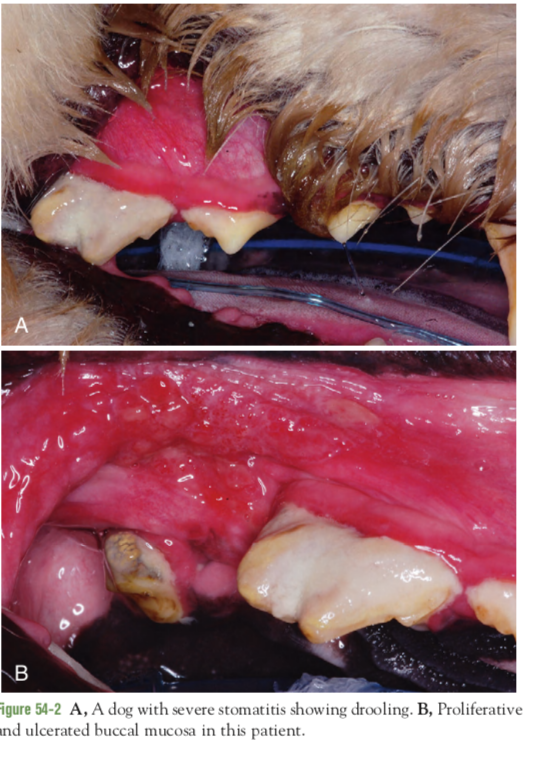 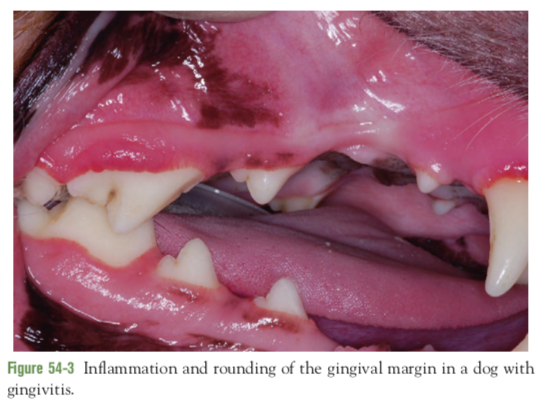 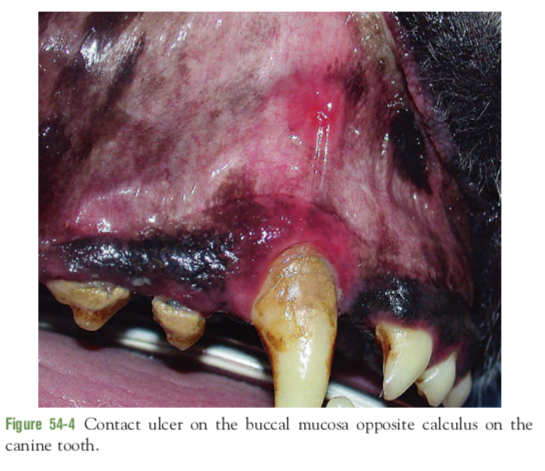 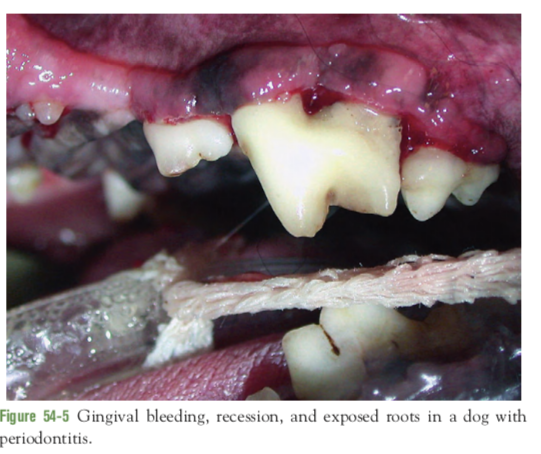 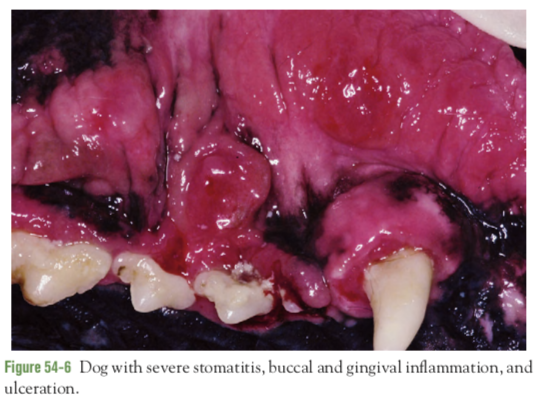 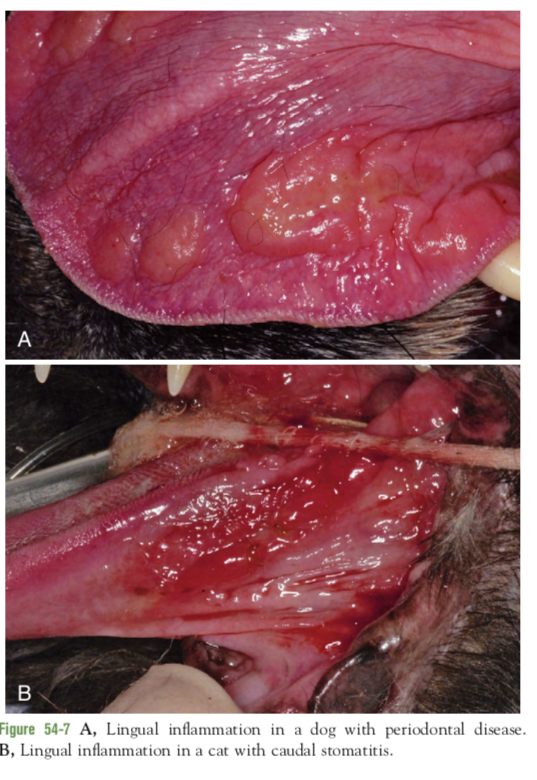 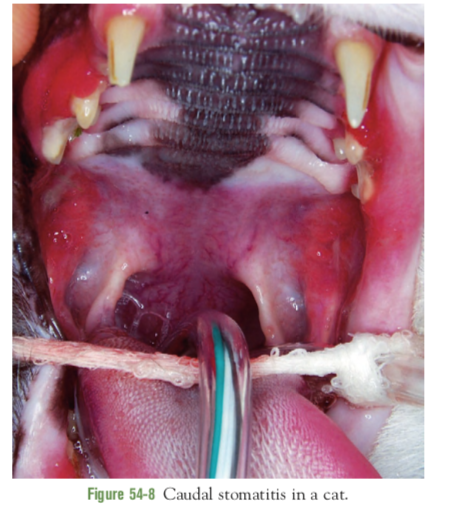 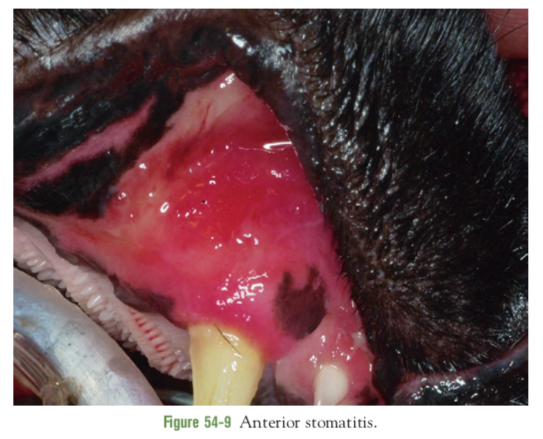 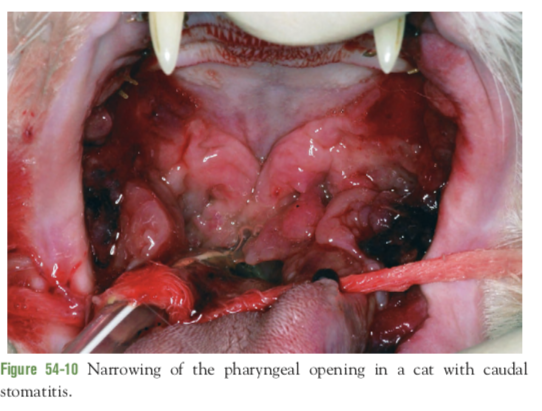 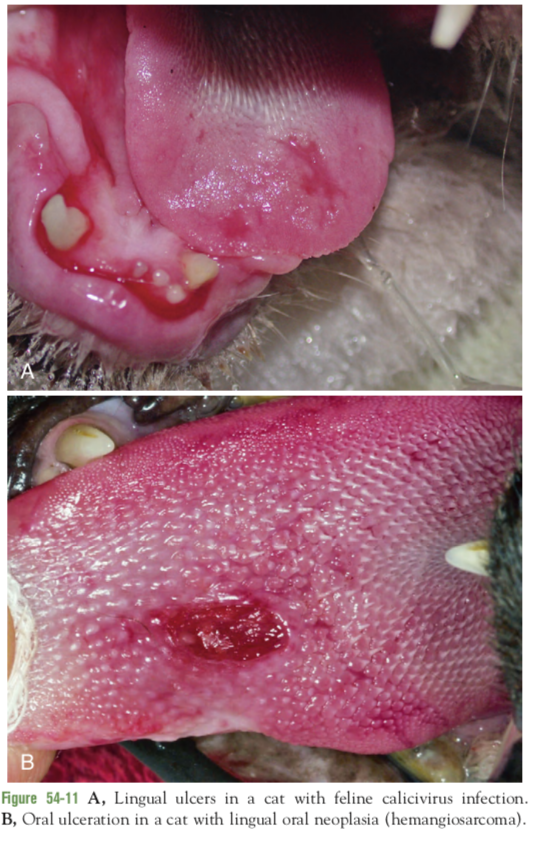 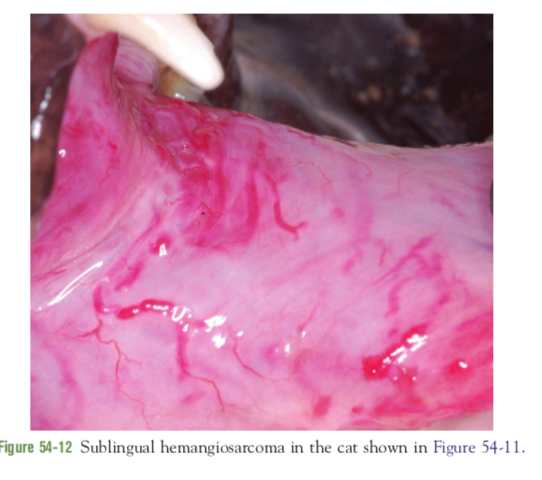 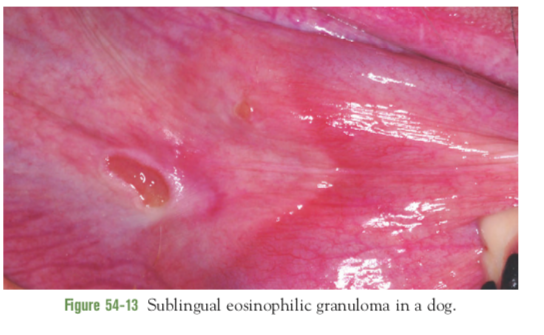 DISMOTILITE
Normal orofaringeal motilite oral, farengeal ve krikofarengeal evrelerinde  meydana gelir. Bu evreler gıda ve suyun yutulması ile koordine olmasını gerektirir.
Dismotilite sendromları genel olarak anatomik veya fonksiyonel orijinli olarak sınıflandırılır. Anatomik bozukluklar, enfeksiyon, iltihaplanma, travma ve neoplazi nedeniyle orofaringeal hareketliliği etkileyen süreçlerdir.
Fonksiyonel bozukluklar üç ana tiptedir: 
Orofengeal disfazi
Krikofarengeal disfaji 
Krikofarengeal aklazi
Physiology and Pathophysiology
Lokma yutak girişine ulaştığında, ağızın kaudal kısmı ve yutak başlangıcındaki reseptörler ile temas eder.
Bu alıcılarda oluşan afferent impulslar N.trigeminus ve N.glossofarengeus yoluyla medulla oblangatadaki yutma merkezine gelirler.
Merkez bir kez uyarıldıktan sonra çıkan motor impulslarla yutma hareketi ile ilgili tüm olaylar dizisi harekete geçirilir. 
Merkezdem çıkan motor impulslar N.trigeminus, N. aksesorius ve N. hypoglossus vasıtası ile diz, ağız tabanı, yutak ve gırtlak kaslarını uyarır. 
Kranial sinirlerin bozuklukları, nöromüsküler kavşak ve çizgili kas sistemindeki bozukluklar önemli orofarengeal disfajiye neden olabilir.
Krikofarengial dönem krinkofarengial sfinkterin retensiyonu, lokmanın kraniyal özefagusa geçişi, üst özefarengeal sfinkterin kapanması ve farengeal kasların relaksiyonunu kapsar.
Disfaji, öğürme ve hipersalivasyon, orofarengeal bozuklukların en önemli klinik bulgularıdır. 
Diğer bulgular arasında suy içmede zorluk veya katı bolus oluşturma; aşırı mandibular veya kafa hareketi; kalıcı kuvvetli etkisiz yutma çabaları; yiyeceklerin ağızdan atılması; gıdanın nazofarenks içine yanlış yönlendirilmesinden dolayı burun akıntısı; aşırı salivasyon; ağızda köpürme; öksürme; gelişeme bozuklukları; ve yemekte isteksizlik olarak sayılabilir.
Klinik Muayene
Fiziksel muayene bulguları hastalığın  patogenezine ve şiddetine bağlıdır. 
Bir çok anatomik anormallik (örneğin neolazia, striktür, iltihap, yabancı cisim) yalnızca fiziksel muayenede kolayca anlaşılır. 
Fonksiyonel bozukluğu olan hayvanlar, çok az anatomik anormallikleri olabilir. Fokal veya genelleştirilmiş kas atrofisi/**gag refleksi azalmış veya hiç olmamamsı , orofarenksin fonksiyonel bozuklukları olan hayvanlarda görülen tek anormal bulgu olabilir.
**gag refleksi Yumuşak damağa ve arka farenks’e dokunulduğu zaman, öğürtü oluşmak üzere yumuşak damağın yukarı kalkması, dilin geriye çekilmesi ve farenks’in konstriktör kaslarının kasılması ile belirgin normal refleks; öğürtü refleksi
Anatomik bir anormallik teşhisi genellikle basittir ve doku biyopsisi veya kültürü dışında, genellikle ek bir tanı testi gerektirmez. 
Lokal travmatik yaralanmanın ciddiyetini veya uzak metastazı değerlendirmek için anket radyografi, ultrason, bilgisayarlı tomografi ve manyetik rezonans görüntüleme (MRG) yapılabilir. İşlevsel hareketlilik bozukluklarının teşhisi daha zordur ve muhtemelen videofloroskopi kullanılmasını gerektirir. ve / veya elektrofizyoloji. Bu teknikler özel uygulama ortamında hazır bulunmuyorsa, vakalar uzmanlık merkezine yönlendirilebilir.
TANI
Videofloroskopi, fonksiyonel bozuklukların belirlenmesinde yararlıdır. Oral evre disfajilerin videofloroskopi bulguları; zayıf dil itme hareketi, orofarinkste kontrast madde tutulması ve ağızdan kontrast madde kaybı ile belirlenir.
Aspirasyon pnömonisi oral evre disfajilerinde tipik bir bulgu değildir. 
Faringeal evre disfajisi ile uyumlu videofloroskopik bulgular; yetersiz krikofarengeal gevşeme, yavaş indüksiyon ve peristaltik benzeri kasılmaların rostralden kaudal farinkse yavaş yavaş ilerlemesi ve laringotrakeal aspirasyon ile tamamlanmamış farengeal kontraktürü içerir.
Aspirasyon pnömonisi, faringeal evre disfajilerinde tipik bir bulgudur. 
Krikofarengeal evre disfajisinde krikofarjantin, faringeal büzülmenin ardından uygunsuz bir zamanda (koordinasyonsuz) gevşemekte (Achalasia) veya gevşememektedir.
Elektromiyografi, orofaringeal disfajiyi ve krikofarengeal disfajiyi krikofarengeal aklaziden ayırmada yararlı olabilir. Orofaringeal kas sisteminde gözlenen fibrilasyon ve pozitif keskin dalgalar, bozukluğun krikofarjantin yerine ağız boşluğu ve farenks yapılarını içerdiğini göstermektedir.
Orofaringeal disfaji veya krikofarengeal disfaji tanısı konulduktan sonra teşhisi doğrulamak için nikotinik asetilkolin reseptör antikoru testi , anti-nükleer antikor testi , tiroid fonksiyon testi, serum kreatin fosfokinaz aktivitesi, kas biyopsisi ve beyin sapı manyetik rezonans görüntülemesi diğer tanısal testler yapışmalıdır.
Mastikatör Myopati
Eozinofilik myositis olarak da bilinen mastikör myopati köpeklere özgü bir otoimmun myopatidir. 
Çoğu olguda sadece masseter ve temporal kaslarda progresif tekrarlayan bir yangı halinde ortaya çıkar.
Periyodik krizlerle kendini belli eder ve kaslarda atrofiye yol açar. 
Bazen kanda eozinofil artışı şekllenebilir. 
Hastalık özellkle Alman çoban köpeklerinde görülür. 
Otoimmun olan bu hastalıkta oluşan antikorlar mastikör kaslarta tip II M fiberlerine yönlenirler.
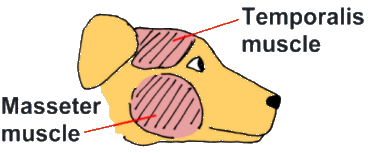 Anoreksi ve depresyon vardır.
Masseter, temporal ve pterygoideus kas gruplarında akut şişkinlik, duyarlılık, sertlik ve ağrı gibi yangı belirtileri izlenir. 
Ağız pasif hareketler ile açılmak istendiğinde şiddetli ağrı oluşur. Bu nedenle ağıza alınan besinleri çiğnemel çok güç ve olanaksızdır ve disfaji vardır.
Köpeklerde giderek zayıflama dikkati çeker.
Vücut ısısında yükselme, lenf yumrularında büyüme
Hastalığın akut fazı 2-3 hafta sürebilir.
Akut fazda; nöbetlerin ortaya çıkışı enderdir, gözlerde palpebra tersiada protrüzyon, konjunktivalarda hiperemi, göz yaşı akıntısı ve eksoftalmus …
Kronik Dönem; etkilene kaslarda şiddetli atrofiler, arkus zygotamatikus ve çene bölgesi iyice belirginleşip ince uzun bir şekil alır ve tilki görünümü andırır. Bazı vakalarda korneada ulkus gelişir. 
Tanı klinik bulgular, CK seviyesinde artı. Ve musküler biyopsi ile konur.
  prednisone ,dexamethasone,  azathioprine , cyclosporine
Myasthenia Gravis
Nöromusküler bir hastalıktır
Kas gruplarında zayıflık ve çabu yorulma ile karakterizedir 
Hastalığın patogenezinde kaslardaki postsinaptik nöromuküler membranda asetilkolin reseptörlerinn noksanlığına bağlı olarak nöromusküler iletide bozukluk meydana gelir. 
Asetil kolin reseptörlerindeki noksanlık konjenital veya edinsel olarak ortaya çıkabilir. 
Konjenital myasthenia Gravis ender olarak gözükür ve fox-terrier, Jack Russell ırklarında daha yaygındır.
Edindel Myasthenia Gravis özellikle büyük köpek ırklarında görülür.
Normal sayıdaki reseptörlerin dolaşımdaki anti asetil kolinesteraz reseptör antikorları ile bloke edilmesi sonucu ortaya çokar 
Generalize ve fokal olmak üzere iki formu vardır.
Generalize form; egzersizle kötüleşen, dinlenme ile düzelen musküler zayıflık, megaözefagus, arka ayaklarda duramama, kasşarda titremeler 
Fokal form; özofageal, farengeal ve/veya fasial kaslarda zayıflama
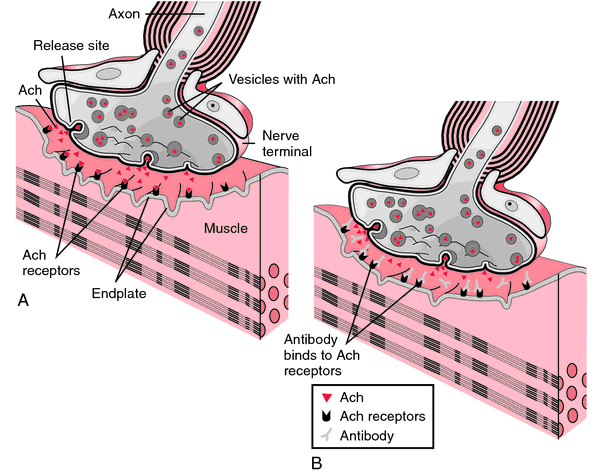 TANI
Dolaşımdaki asetekolin reseptörlerine karşı otoantikorların belirlenmesi
Kısa süre etkili kolinesteraz inhibitörlerinin: neostigmine (0,05 mg/mg IM) veya edrophonium chloride (köpek 0,1-0,2 mg/kg IV, kedi 25 mg IV) uygulamasından 1-2 dk sonra kaslarda zayıflığın birden ortadan kalkması.
TEDAVI
Uzun süre ekili antikolinesterazlar kullanılır
Pyridostigmine bromide (0,5 mg/kg, 8-12 saat arayla, PO)
Neostigmine (0,04 mg/kg, 6 saat arayla, IM)
Parasempatik sinirlerin çok uyarıldığı durumlarda (salivasyon artışı, bradikardi, myosis) antaonist olarak 0,5-1,5 mg atropin (günde iki kez)
Klinik düzelme sağlandığında tüm medikasyonlar durdurulabilir. 
Hastalık tekarar üks edebilir
Tedaviye kortikosteroidler eklenebilir.
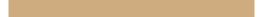 NEOPLAZI
Epulides and Ameloblastomas 
Oral Melanoma 
Squamous Cell Carcinoma 
Fibrosarcoma 
Salivary Gland Tumors
ABDOMİNAL  AĞRI
Abdominal  boşluk kaynaklı ağrıdır 
Akut abdomen, abdominal bir hastalık kaynaklı akut gelişen abdomen ağrı, sepsis veya şoku  tanımlamak için kullanılan bir terimdir 
Kökenine bağlı olarak, ağrı viseral, somatik ve nöropatik olarak sınıflandırılabilir 
Abdominal ağrı bir çok organdan köken alabileceğinden dolayı ilk  hedef ağrının kaynağının belirlenmesidir.
AYIRICI TANI
GASTROİNTESTİNAL SİSTEM
MİDE
İNCE BAĞIRSAK
KALIN BAGIRSAK
Gastric-dilation volvulus (GDV)
Gastric dilation (GD)
Obstruction
Yabancı Cisim 
Ulser ya da perforasyon 
Neoplazi
Akut gastrit
İşemi
Gastroözefagial esophageal reflux
Gastroduodenal invaginasyon
Obstruction
Yabancı Cisim 
Ulser ya da perforasyon 
Neoplazi
Enteritis
İşemi
İnvaginasyon
Torsion
Obstruction
Ulceration or perforation
Neoplasia 
Colitis;typhlitis
Ischemia
Ileocecocolic invaginasyon  
Cecal inversion
HEPATOBİLİER AND PANKREAS
BİLİER
PANKREAS
HEPATİK
Pancreatitis
Abscess 
Pseudocyst 
Neoplasia 
Ischemia; necrosis
Cholecystitis 
Cholelithiasis 
Gallbladder mucocele 
Rupture 
Obstruction
Hepatitis; cholangiohepatitis 
Abscess
Hematoma
Laceration
Lobar torsion 
Neoplasia
UROLOGİC
ÜRETERLER ve ÜRETRA
BÖBREK
İDRAR KESESİ
Infection (pyelonephritis) 
Urolithiasis
Obstruction
Rupture 
Neoplasia Renal ischemia 
Acute nephritis
Nonseptic cystitis; infection* 
Urolithiasis
Obstruction*
Rupture* 
Neoplasia
Urolithiasis 
Obstruction* 
Rupture* 
Neoplasia
Hemolymphatic
DALAK
LENF NODÜLÜ
Neoplasia* 
Splenitis
Torsion
Infarction
Abscess 
Hematoma 
Laceration; rupture
Neoplastic infiltrate 
Lymphadenitis
Reactive lymphadenopathy
Reproductive Sistem
DİŞİ
ERKEK
Prostatitis*Prostatic abscessProstaticcystProstatic neoplasia Intraabdominal testicular torsion
Pyometra; ruptured uterus* 
Uterine torsionAcute metritisUterine neoplasia 
DystociaOvarian neoplasia Ovarian cyst
PERİTONEUM
RETROPERİTONEUM
Peritonitis*Septic (bacterial, viral)
UroabdomenBilious abdomen 
Pancreatitis 
Hemoperitoneum 
Disseminated neoplasia 
Adhesions
Hemoretroperitoneum
Vascular 
Mesenteric avulsion Mesenteric volvulus Mesenteric artery thrombosis Portal vein thrombosis 
Mesentery 
Neoplazi
Karın Duvarı 
Penetrating injury Abscess Hematoma Hernia 
NeoplasiaPrepubic tendon avulsion 
Skin and Subcutaneous Tissue 
Penetrating injury AbscessMastitis
Anamnez
Hastanin eksiksiz ve ayrıntılı bir geçmişe ulaşılmalıdır.
Kronolojik bir sıra ile anamnez alınmalı
Kusma, ishal, iştah, dışkı kıvamı, poliüri, polidipsi, idrar yapma davranışı, öksürük ve hapşırma gibi diğer vücut sistemlerini içeren klinik belirtiler saptanmalı.
Heartworm ve pire gibi rutin ilaçlar ve kene tedavileri dahil olmak üzere mevcut ve daha önce kullanılan ilaçlar not alınmalı. 
Mevcut beslenme yanı sıra hastanin yabanci cisim yeme  davranışı olup olmadigi sorulmalı
Seyahat geçmişi ve aşılama durumu 
Toksinlere maruz kalma, eksik dikiş ipliği ve iğneler, oyuncaklar çiğneme ve travma olasılığı.
FİZİKSEL MUAYENE
İlk fiziksel muayene derhal hayati tehlike oluşturan sorunların (örneğin, şok ve gastrik dilatasyon volvulus [GDV] sendromu) tanımlanması ve tedavisine odaklanmalıdır.
Kardiyovasküler, solunum ve merkezi sinir sistemlerinin hızlı bir değerlendirmesini ve GDV olup olmadığını belirlemek için karın palpasyonunu icerir.
Karın palpasyonu; 
Fokal ağrı (örn; yabancı cisim)
bölgesel ağrı (örn; Piyometranın) 
Yaygın ağrı (örn; peritonit) 
Karaciğer, dalak, böbrek ve mesanenin büyüklüğü 
Bağırsaklar ve kolon ağrı, kalınlaşma, gaz veya yabancı cisim açısından değerlendirilmelidir. 
Omurga, karın ağrısı olarak maskeleme yapan iskelet ağrısının varlığı için palpe edilmelidir. 
Karın duvarı travmatik yaralar veya morarma açısından kontrol edilmelidir.
Dışkı rengini ve prostat bezinin büyüklüğü ve morfolojisini değerlendirmek için dijital rektal muayene yapılmalıdır. 
Periferik lenf düğümleri sistemik hastalık belirtileri açısından incelenmelidir. 
Dilin etrafına sarılı doğrusal bir yabancı cisim aramak için oral muayene yapılmalıdır
Ayrıntılı bir öykü ve fizik muayenenin yanı sıra, abdominal ağrısı olan hasta için tanısal görüntüleme, karın sıvısı analizi, klinik laboratuvar testleri ve gerekirse deneyselı karın ameliyatı yapılmalıdır.
Abdominal radyografilerde ameliyat için bariz bir neden tespit edilirse ilk stabilizasyondan sonra ameliyat yapılmalıdır. 
tam kan sayımı, serum kimyası, pıhtılaşma profili, idrar tahlili, dışkı analizi, abdomino- sentez ve tanısal periton lavajı yapılmalıdır.
Radyografi abdominal ağrısı olan hastaları değerlendirmek için bilinen ve uygun bir yöntemdir. 
Gastrointestinal (GI) perforasyonundan şüpheleniliyorsa iyotlu bir kontrast madde kullanılmalıdır (örn., 2 ila 20 mL'lik bir dozda% 30'luk bir çözelti olarak diatriyoat sodyum) /kilogram). 
İyotlu kontrast ajanları ince bağırsak geçiş süresini azaltır. 
Bazı ağrı kesicilerin (örneğin opioidlerin) gastrik boşalma süresini uzattığını unutulmamalı
Ürolojik bozukluğu olan hastaları değerlendirmek için kullanılan kontrast prosedürleri pozitif kontrast sistografi, üretrografi ve boşaltım ürografisini içerir. 
Ultrason radyografik bulguları destekleyebilir
Abdominal parasentez (yani, teşhis amaçlı karın sıvısının perkütan olarak çıkarılması), abdominal efüzyonla ilişkili hastalıkların teşhisinin hızlı, kolay ve güvenli bir yöntemini sağlar.
Bu, basit veya dört kadranlı karın parasentezi ile yapılabilir
Sitolojik analiz, kimyasal analiz ve kültür için sıvı toplanmalıdır. Karın sıvısı, sıvının toplam çekirdekli hücre sayısı ve protein konsantrasyonuna bağlı olarak, saf transüda, modifiye transüta veya eksüda olarak sınıflandırılabilir
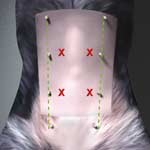 TANI VE TEDAVI
GENEL YAKLAŞIM
Abdominal  ağrıya klinik belirtilerin ciddiyeti temelinde yaklaşılmaktadır. 
Başlangıçta hasta şok için tedavi edilmeli ve stabilize edilmelidir. Daha sonraki tanı adımları, ameliyatın veya tıbbi tedavinin daha uygun olup olmadığını belirlemek için kullanılır.
Şok ve abdominal ağrısı olan köpeklerde veya kedilerde stabilizasyon ana amaç olmalıdır
Ventilasyon ve / veya perfüzyon anormallikleri, oksijen tedavisi ve intravenöz sıvılar sağlanarak yönetilmelidir.
Mümkünse sıvı tedavisinden önce kan ve idrar örnekleri toplanmalıdır
AMAÇ, kalp atış hızı, kılcal dolum süresi, mukoza rengi, kan basıncı, idrar çıkışı, bikarbonat veya baz fazlalığı ve laktatın normale döndürülmesidir
Medikal tedavi
Tıbbi olarak tedavi edilen koşullar arasında gastroenterit (bakteriyel, viral ve toksik nedenler), pankreatit, nonseptik sistit, piyelonefrit, akut prostatit ve kolesistit bulunur.
Tıbbi tedavi, normal vücut fonksiyonlarını desteklemenin yanı sıra altta yatan hastalığa da yönlendirilmelidir. Ağrı yönetimi tıbbi tedavinin bir parçası olmalıdır.
Opioid ajanlar (örneğin morfin) kusmaya neden olabilir ve bu nedenle diğer ilaçlar kadar uygun olmayabilir
Fenotiyazin sakinleştiriciler ağrı yönetiminde kullanılmamalıdır. 
Önerilen ilaçlar arasında intravenöz 0.1 mg / kg (kediler) ve intramüsküler, intravenöz, subkütan olarak her 2 ila 4 saatte (köpekler) 0.2 ila 0.4 mg / kg butorfanol; buprenorfin intramüsküler, intravenöz veya deri altı olarak her 6 ila 12 saatte bir (köpekler) 0.005 ila 0.02 mg / kg ve intramüsküler olarak 0.01 ila 0.03 mg / kg (kediler); 3 μg / kg intravenöz bolusta fentanil, ardından sabit oranlı infüzyonla (köpekler ve kediler) intravenöz verilen 1 ila 5 μg / kg / saat takip eden fentanil; veya kas içine, damar içine veya deri altına 0,1 ila 0,2 mg / kg hidromorfon (köpekler ve kediler).
Şiddetli sepsisin tanınmasından sonraki bir saat içinde erken antibiyotik tedavisi insanlarda sağkalımı arttırır.
Bu nedenle abdominal sıvı sitolojisine (fagositozlu bakterilerin varlığı) septik peritonit şüphesi varsa, bakterinin Gram boyama özelliklerine göre ampirik antibiyotik tedavisi başlatılmalıdır
Antiemetikler
ANOREXIA
Anoreksiya vücudun ihtiyacı olan besin kaynaklarının yetersiz tüketiminin sonucu olarak aşırı zayıflamanın görülmesidir
Anoreksi altta yatan neden ve ciddiyete bağlı olarak kısmi veya tam olabilir. Etiyolojisi kolayca bulunursa, bu durumun çözülmesi hastalarda nispeten basit olabilir. Bununla birlikte, anoreksi kronik veya tedavi edilemeyen bir durumdan (bazı gastrointestinal hastalıklarla meydana gelir) kaynaklandığı zaman, uzun süreli yetersiz gıda alımının olumsuz sonuçlarından dolayı, anoreksi tedavisi daha zor ve daha kritik hale gelir.
PATOFIZYOLOJI-MEKANIZMA
GIDA ALIMININ KONTROLÜ
Gıda alımının başlatılması, sürdürülmesi ve sona ermesinin düzenlenmesi karmaşıktır ve merkezi sinir sisteminin (CNS) farklı alanları tarafından çok sayıda iç ve dış uyaranların entegrasyonunu içerir. 
Açlık ve tokluk sinyallerine ek olarak, gıda alımının başlatılmasını ve korunmasını etkileyen başka faktörler de vardır. Bu çeşitli uyaranları anlamak, klinisyenlerin anoreksik hastaları değerlendirirken hangi faktörlerin rol alabileceğini belirlemelerine yardımcı olacaktır
Duyusal Sinyaller
Beslenme davranışını etkileyen duyusal sinyaller iki kategoriye ayrılır: 
Orosensör
Postingensive
METABOLİK SİNYALLER
CNS'de üretilen birkaç oreksijenik faktör vardır; ancak, nöropeptid Y (NPY), hipotalamusta iştah düzenlemede merkezi bir rol oynar
NPY üretimini etkileyen çeşitli sinyaller yiyecek alımını artıracak veya azaltacaktır.
Serum insülin konsantrasyonundaki postprandiyal yükselmeler NPY'yi azaltırken, azalan dolaşımdaki insülin konsantrasyonu NPY düzeylerini artırabilir.
Adipositler tarafından salgılanan bir peptid olan Leptin, enerji dengesinin korunmasında kilit bir rol oynar. NPY üretimini azaltan yağ rezervleri arttıkça leptin seviyeleri artar. Glukokortikoidlerin poliphajik etkisinin, bu maddelerin NPY'yi artırmasından kaynaklandığına inanılırken, bazı sitokinlerin NPY üretimi üzerinde ters etkiye sahip olduğuna dair kanıtlar olduğu düşünülmektedir.
Bir öğünden besinlerin sindirimi ve emilimi, CNS'ye geri bildirim yapan faktörlerin salınmasını da tetikler. 
Kolesistokinin, duodenumdaki yağın ve bazı amino asitlerin varlığına cevaben bağırsaktan salınması gıda tüketimini baskılar. 
Peptid YY, gıda alımını engellediğine inanılan başka bir faktördür; Gıda alımından sonra bağırsak tarafından serbest bırakılır
ÇEVRESEL FAKTÖRLER VE DAVRANIŞ
Yemeklerin zamanlaması ve yeri, ortam gürültüsü, besleme kaseleri türü, yiyecek sunan kişi ve bu çevresel faktörlerin olumlu ya da olumsuz eşleşmeleri hastanın iştahını etkileyebilir. 
Geçmiş deneyimler, bir hayvanın hangi tür yiyecekleri kabul edilebilir bulduğu üzerinde bir miktar etkiye sahiptir. 
Her ne kadar özellikle kediler, gıda tercihlerinde neofilik olma eğiliminde olsalar da, bireysel olarak belirli tatlara veya dokulara kısmi olarak sabit gıda tercihleri geliştirebilirler.
AYRICI TANI
Sitokinler (örneğin, tümör nekroz faktörü [TNF] -a, interlökin [IL] -1, interferon) 
Ağrı  (örneğin şiddetli periodontal hastalık, stomatit, disfaji, pankreatit, gastroenterit). 
Metabolik toksinler (Üre)
İatrojenik (rutini bozan faktörler örneğin, hastanede yatış ve tedavinin sıkıntısı, diyet veya beslenme yönetimindeki değişiklik)
Psikolojik 
ilaçlar
Kedi ve Köpeklerde Anoreksiyaya Neden Olan İlaçlar
Antibiotics (including amoxicillin, ampicillin, cephalexin, chloramphenicol, erythromycin, tetracycline, trimethoprim/ sulfadiazine)
Cardiac glycosides
Nonsteroidal antiinflammatory drugs
Corticosteroids
Chemotherapeutic agents (including cisplatin, doxorubicin, methotrexate)
Narcotic analgesic agents
Chelating agents (penicillamine)
ANAMNEZ
Anoreksik hastalarda anamnez değişkendir ve altta yatan duruma bağlıdır. 
İştahsızlığın süresi 
Ayrıntılı beslenme öyküsü (Protein, karbonhidrat  ve yağ kaynağı)
Gıda ve çevre değişikliği
Geçmişte geçirdiği hastalıklar
FIZIKSEL MUAYENE
Vücut durumu hem hastanın enerji rezervi (vücut yağı) hem de yağsız vücut kütlesi (kas kütlesi) açısından değerlendirilmelidir 
Ağız boşluğu ve kranial sinir fonksiyonunun dikkatlice incelenmeli
Mukozaların muayenesi
Abdominal palpasyon
TEDAVI
Anoreksiya genellikle sekonder olarak gelişir
Birincil hastalık teşhis edilmeli ve ele alınmalıdır.
Önce hastaliga uygun hidrasyon ve normal elektrolit konsantrasyonu sağlanmalıdır.
Hipokalemi hastalarda sık görülür ve gastrointestinal ileus’ a neden olabilir
Anoreksiya gelişen hastalarda B vitamini eksik olabilir.
Hipotermi zayıf bağırsak perfüzyonuna neden olur. Vücut ısısı normale döndürülmeli
Etkili ağrı yönetimi, hastanın rahatlığını artıracaktır, bununla birlikte, bazı ağrı onleyici ilaçlarının bağırsak hareketliliğini azaltarak veya gastrointestinal sistem patolojisine neden olarak iştahı azaltabileceği için dikkatli kullanılmalı
Altta yatan etiyolojiyi ele alarak bulantıyı tanımak ve tedavi etmek esastır.  antiemetik ilaçları uygulanmalı
Yiyecek seçimi yapılırken köpekler ve kediler için lezzetliliği artıran yiyecek özellikleri (yani, aroma, nem, yağ, protein, tatlılık, asitlik ve ağız hissi gibi) bilgisi kullanılmalıdır.
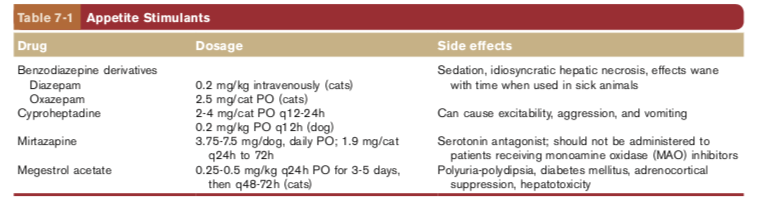 ASITES
Asites, periton boşluğu içinde sıvı birikimi olarak tanımlanır 
Ascites, yerel kılcal yataklardaki Starling kuvvetlerinin bozulmasından, sıvının serosa boyunca periton boşluğuna difüzyonu nedeniyle oluşur.
Transudant 
Modifiye Transudant
Eksudant
TRANSUDAT
Saf transudatlar genellikle hipoalbunemi nedeni ile  (serum albumin konsantrasyonu 1,5 gr/dL altında) serum kolloidal osmatik basıncın düşmesi sonucu gelişir. 
Serum albumin konsantrasonu 1.5gr/dL den daha yüksek olduğunda transudat oluşur ise, diğer hastalıklar düşünülmelidir (örn. Pre ve post- sinüzoidal obstrüksiyon)
Peritoneal transudate ve modifiye transudate oluşumuna yol açan fizyopatolojik gelişmeler lenfatik kanallardaki protein konsantrasyonuyla ilgili olabilir.
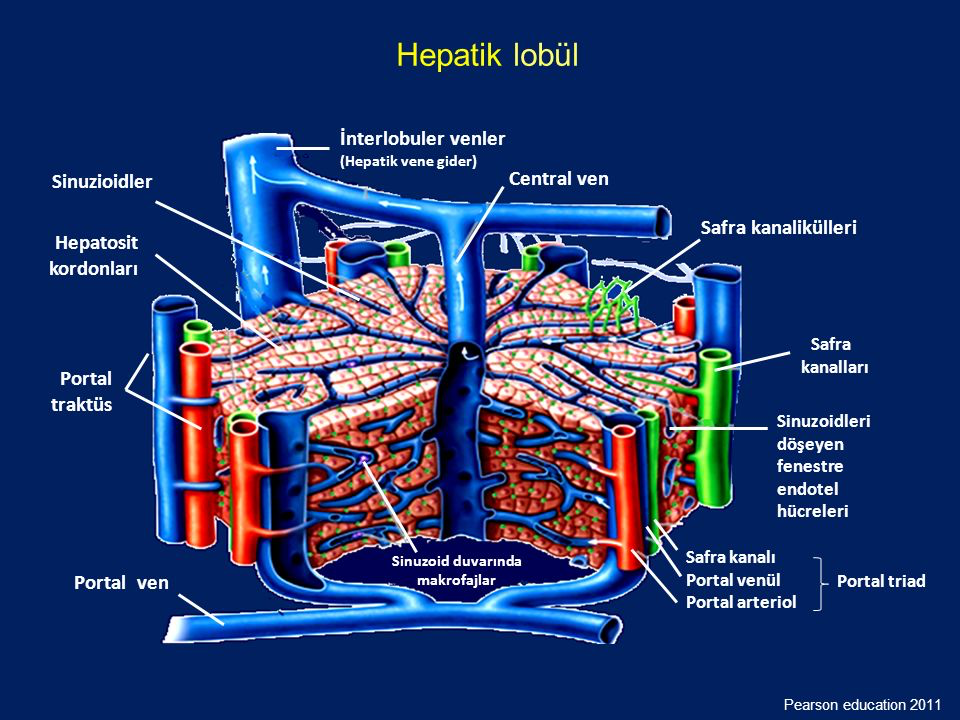 Hepatik paranşim içinde bulunan lenf damarlarının oluşturduğu hepatik lenf, nisbeten yüksek protein konsantrasyonuna sahiptir. İntestinal sistemle ilgili lenfatik damarlar, daha düşük lenf proteinine sahiptir
POST HEPATİK
HEPATİK
HEPATIK VEN
PORTAL VEN
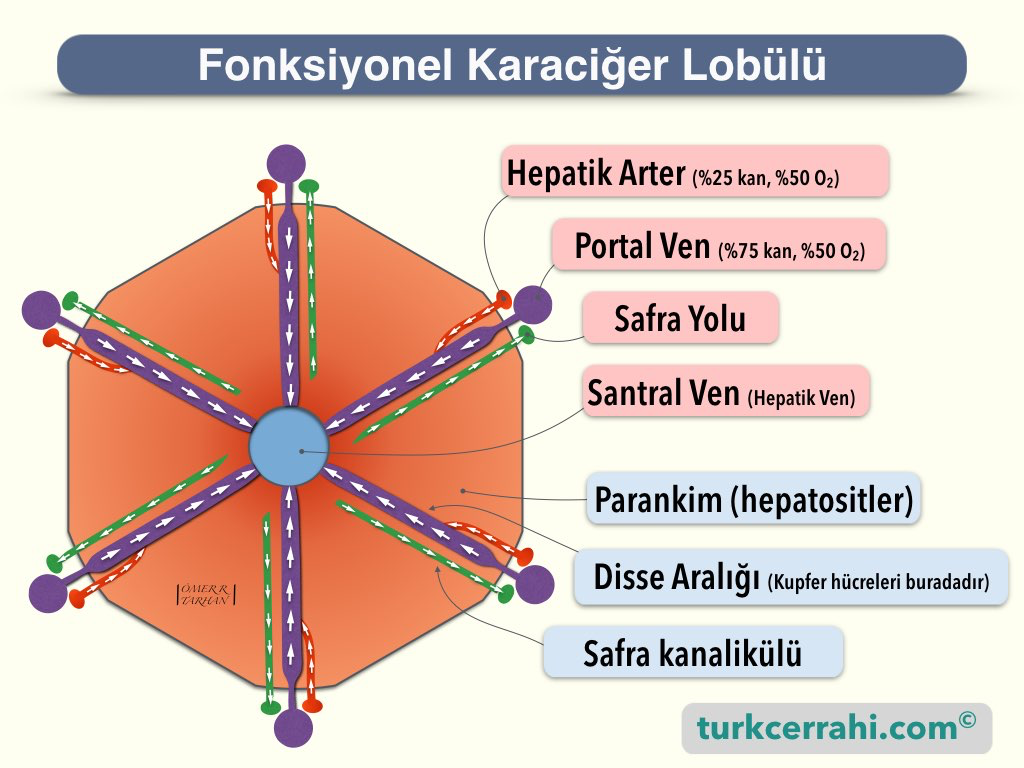 Sinuzoid
Disse Aralığı
Proteinden Zengin 
Lenf
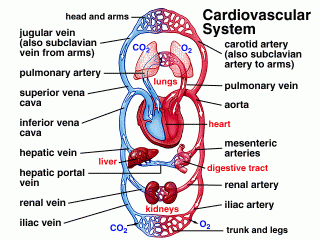 BÖLGE-1
BÖLGE-2
SAF TRANSUDAT
Protein kaybına yol açan nefropati
Hepatik yetmezlik 
Protein kaybına yol açan enteropati
PROTEIN KAYBINA YOL AÇAN NEFROPATI
Köpeklerde Glomerular Hastalıklar
Amiloidozis Fokal segmental glomerulosclerosis Glomerulonefritis 
Crescentic (rare) 
Membranoproliferative 
	Type I (mesangiocapillary) en yaygın 
	Type II (dense deposit disease)ender
Proliferative (mesangial and endocapillary) 
	IgA nephropathy
Glomerulosclerosis 
	Focal segmental glomerulosclerosis
Hereditary nephritisLupus nephritisMembranous Nephropathya 
Minimal change glomerulopathy
KÖPEKLERDE GLOMERULAR HASTALIKLAR İLE İLİŞKİLENDİRİLEN  HASTALIKLAR
NON-INFECTİOUS INFLAMMATORY
NEOPLASTİK
Leukemia 
Lymphosarcoma 
Mastocytosis
Primary erythrocytosis 
Systemic histiocytosis 
Other neoplasms
Chronic dermatitis
Inflammatory bowel disease
Pancreatitis 
Periodontal disease
Polyarthritis 
Systemic lupus erythematosis 
Other immune-mediated diseases
ENFEKSİYÖZ
DİĞER NEDENLER
Bacterial: Borreliosis
Bartonellosis
Brucellosis
Endocarditis
Pyelonephritis
Pyometra
Pyoderma
Other chronic bacterial infections
Protozoal: Babesiosis
Hepatozoonosis
Leishmaniasis
Trypanosomiasis
Rickettsial:Ehrlichiosi
Viral: Canine adenovirus type 1
Parasitic: Dirofilariasis
Fungal: Blastomycosis  Coccidiomycosis
Corticosteroid excess
Trimethoprim-sulfa
Hyperlipidemia 
Chronic insulin infusion
Congenital C3 deficiency
Cyclic hematopoiesis in grey collies 
Idiopathic
KEDİLERDE GLOMERULAR HASTALIKLAR İLE İLİŞKİLENDİRİLEN  HASTALIKLAR
NON-INFECTİOUS INFLAMMATORY
NEOPLASTİK
Leukemia 
Lymphosarcoma 
Mastocytosis
Other neoplasms
Pancreatitis 
Cholangiohepatitis 
Chronic progressive polyarthritis
Systemic lupus erythematosis 
Other immune-mediated diseases
ENFEKSİYÖZ
DİĞER NEDENLER
Bacterial
Chronic bacterial infections 
Mycoplasmal polyarthritis 
Feline immunodeficiency virus 
Feline infectious peritonitis
Feline leukemia virus
Acromegaly 
Mercury toxicity 
Idiopathic
TEDAVİ
Altta yatan hastalik doğru teshis edildikten sonra  hastalığa yönelik tedavi planlanmalı 
Immunosuppressive tedavi
Hemodynamic/antiproteinuric tedavi (angiotensin-converting enzyme inhibitors)
Antiplatelet-hypercoagulability treatment: Aspirin 0.5 mg/kg  12–24 saat arayla
Sodyum kisitlanmali. Diyet,  yüksek kaliteli dusuk miktarda protein ve n-3 yag asidi içermeli
Hipertansiyon: Sodyum kısıtlaması, Angiotensin-converting enzyme inhibasyonu (orn, enalapril 0.5 mg/kg  12–24 saat arayla)
Odem/Ascites: Sodyum kısıtlaması, kafes dinlenmesi, diüretik (Furosemide 1–2 mg/kg)
Saf Transudat
Protein kaybına yol açan nefropati
Hepatik yetmezlik 
Protein kaybına yol açan enteropati
HEPATIK YETMEZLIK
Sodyum retensiyonu
Azalan albumin sentezi 
Antidiüretik hormon inaktivasyonu
PORTAL HIPERTANSIYONUN NEDENLERI
PREHEPATİK 
Arteriovenöz fistüller 
Portal venin trombozu, basınç altında kalması veya invazyonu
Konjenital anomaliler (atresi veya portal ven hipoplazisi)
INTRAHEPATIK
Hepatik lipidozis
Kronik aktif hepatitis
Biliar kanal obstrüksiyonu 
Fibrozis /sirozis
Metastazik tümörler
Intrahepatik arteriyovenöz fistüller
POSTHEPATIK
Kaudal vena kavanın trombozu, basınç altında kalması veya invazyonu
Hepatik venin trombozu, basınç altında kalması veya invazyonu
Konsestif kalp yetmezliği
Perikarditis
Droflariozis
SAF TRANSUDAT
Protein kaybına yol açan nefropati
Hepatik yetmezlik 
Protein kaybına yol açan enteropati
MODIFIYE TRANSUDATLAR
Hafif bulanık ve rengi amber-beyaz-kırmızı arasında değişir 
Kardiyak yetmezlik: (sağ kalp yetmezliği, kedilerde kardiyomyopati,kardiyak neoplazma), intratorask posteriyor vena kavanın obstriksiyonu veya basınç altında kalması 
Hepatik yetmezlik:  hepatik fibrozis nedeniyle portal hipertansiyon ve/ veya antidiüretik hormonun karaciğerde yıkımlanamaması sonucu tuz ve suyun retensiyonu
Neoplaziler: lenfosarkom, karsinom, hemangiosarkom, mezotelioma ve mast hücre tümörü. 
Birinci bölge üzerinde yoğunlaşılmalı
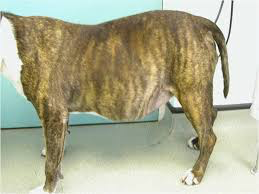 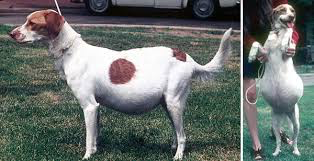 RADYOGRAFI
Karın normalden daha radyopak görünür. Genel olarak puslu görünümü, radyografinin az dozlanmis gibi görünmesini sağlar. Omur sütununun net bir şekilde görselleştirilmesi, dozlamanin yeterli olduğunu gösterir.
Abdomen içindeki sivi nedeni ile genişlemiştir 
Artan opaklık, karın boyunca yaygın şekilde dağılır ve normalde görülen detayların kaybolmasına neden olur. Serosal yüzeyler mevcut sıvı ve yağ miktarına bağlı olarak bir dereceye kadar gizlenir.
Bağırsak içindeki gaz sıvıdan görülebilir, ancak serosal yüzeylerin detayları kaybolur.
 Sivi ile ayrilmis bireysel bağırsak halkaları arasında bir mesafe vardır.
Büyük hacimli sıvı olustugunda, Eger organlarin yerini değiştirecek bir abdominal kitle yok ise bağırsaklar karın bölgesinde merkezi bir pozisyonda kalma eğilimindedir.
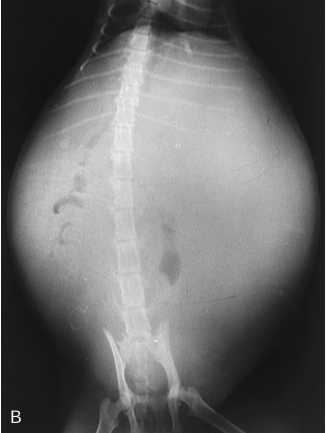 Ascites in a cat. The abdomen is grossly distended, and there is loss of intraabdominal detail. There is rotation of the abdomen on both views. The distention made accurate positioning difficult
This neutered male 15-year-old cat has a grossly dis- tended bladder. The cranial and dorsal displacement of the intestines distinguishes it from ascites
Intraabdominal fluid (F) surrounds an enlarged liver (L) with rounded, nodular margins (M and arrows). Cr, cranial
E, This German Shepherd presented depressed and with palpable abdominal fluid. The abdominal sonogram was obtained with the dog in the standing position. It shows the free fluid (F) to be highly echogenic because of a high cellular content. The colon (C) lies to the left. Diagnosis: splenic adenocarcinoma.
F, This dog was examined in dorsal recumbency. Intraabdominal fluid (F) outlines the kidney (K) lying in the retroperitoneal space. Cr, cranial.
A, Loss of intraabdominal detail in the midabdomen as a result of peritonitis. A 6-year-old Labrador presented with severe vomiting and abdominal pain. There is poor serosal detail and indistinct organ margins. The abdomen has a granular appearance dis- tinct from the homogeneous appearance of ascites
B, A 10-year-old Labrador presented off form, dull, and with abdominal swelling. 
On the lateral radiograph there is an ill-defined soft tissue opacity in the caudal 
ventral abdomen. Serosal detail is poor. A vaguely granular texture is evident in 
the ventral abdomen. At necropsy, a mass was found involving the mesenteric fat with mesenteric seeding scattered throughout the abdomen. 
The mass was a liposarcoma
C, A 10-year-old German Shepherd presented in a state of shock and dehydration. There is a focal lack of serosal detail in the midventral abdomen. There are patchy striations in the area. The metallic opacities are foreign bodies. This was a focal peritonitis after perforation of the bowel wall
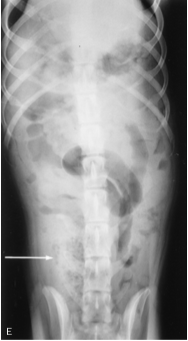 An 11-month-old female German Shepherd had an ovariohysterectomy 4 weeks previously. It was anorexic and pyretic. D, This lateral view shows a soft tissue mass with a foamy radiolucent center displacing the small intestine ventrally and the large intestine craniodorsally. E, On the ventrodorsal view the mass is seen to lie to the right of L5-L7 (arrow). This was a surgical sponge/swab in an intraabdominal abscess
F, This is a close-up view of the midventral abdomen of a dog. There is poor serosal detail because of peritonitis. In the center of the image a foamy radiolucent structure is visible displacing the small intestine dorsally. This was a surgical swab or sponge.
EKSUDAT
Septik veya nonseptik peritonis nedeni ile vasküler permabilitenin artması sonucu oluşur.

Kapiller permabilite artışı ve kemotaksi nedeni ile lökosit göçü sonucu şekillenen pariantel ve visseral yüzeylerin orta veya şiddetli yangısını yansıtırlar.
Nonseptik Peritonisitis
HEMOABDOMEN
travma, kanayan tümörler, koagülopati
ŞİLOABDOMEN 
barsaklardan kaynaklanan yüksek miktarda yağiçeren lenfatik sıvı. Intestinal lenfatik ağı etkileyen neoplazi, yangı,lenfangiektazi veya travma
ÜROABDOMEN
Üriner system sızıntısı, idrar kesesi rupturuve üreterlerin laserasyonu
BİLİOZ ASİTES 
Biliar systemin rupture (travma, kolesistitis, kolelithiazia)
VASKÜLİTİS 
Coranavirus’un neden olduğu FIP,  tüm vücutta antijen-antikor komplekslerinin yol açtığı vaskülitis ve yangı ile sonuçlanır.
KEDILERIN ENFEKSIYÖZ PERITONITISI
Corona virusların neden olduğu FIP, tüm vücutta antijen-antikor komplekslerinin yol açtığı vaskülitis ve yangı ile sonuçlanır.
Progresif ve kronik bir hastalıktır. 
Morbidite oranı düşük%10, mortalite oranı yüksektir %90
Hastalık daha çok dışkı, idrar ve oronazal sekresyon ile bulaşır. 
Neonetal- intrauterine bulaşma vardır. 
Klinik olarak hastalığı oluşturan FIP virusunun karaciğer, visseral peritoneum, plöyra, gözde üveal kanal, beyin meninksleri ve spinal kord gibi hedef organlarda fagositik hücrelerde çoğalır. 
Hastalığın oluşumu tamamen gelişen immunitenin derecesi ve tipine bağlıdır.
Fibrinöz serositis, abdominal veya torasik efüzyonlar veya her ikisiyle jarakterize effüziv FIP
Paranşimöz organlarda , merkezi sinir sisteminde ve gözde pyogranülomatöz lezyonlar ile karakterize non-effüziv FIP
Bu iki formun kombinasyonu
Effüziv form
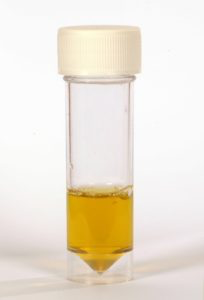 Abdominal veya torasik efüzyonlarla karakterizedir. 
Hastalığın erken dönemlerinde enfekte kediler klinik olarak kronik, aralıklı ve antibiyotiğe dirençli yüksek ateş, anoreksi ve gittikçe artan kilo kaybıa sahiptirler.
Mukoz memebranlar solgun 
Şiddetli vakalarda ikterus
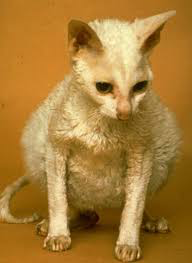 Non-effüziv form
Antibiyotiğe dirençli yüksek vücut ısısı, kilo kaybı, halsizlik
Bu form, abdominal veya torasik boşluğu, gözler veya sentral sinir sistemi ilgilendiren diğer suabakut veya kronik  enfeksiyonlar, granülamatöz veya neoplastic hastalıklara benzer.
Oküler lezyonlar; arteriyör uveitis, keratik presipitasyonlar, fibrinohemorajik pıhtı formasyonu, miyozis, posteriyor sineşi, retinal değişiklikler……
Sentral sinir sistemi semptomları; epilepsy,posteriyor ataksi, vestibular disfonksiyon
Hepotomegali, böbrek yetmezliği
SEPTIK PERITONITIS
Abdominal perforasyon
Gastrointestinal perforasyon
Baryum perştonitis
Meshane, safra kesesi, prostat ve pyometradan enfeksiyonun yayılması
Fungal peritonitis
Parazitik peritonitis
GASTROİNTESTİNAL SİSTEM HASTAKLIKLARININ SEMPTOMLARI
MELENA : kanın sindirilmesi sonucu oluşan koyu renkli katran gibi dışkıyı tanımlamak için kullanılan bir terimdir 
HEMATOKHEZİ: Dışkıda kirmizi taze kanı ifade eder
TENESMUS: idrar kesesi, uterus ve rektumun bir içerik çıkarılmadan kuvvetli zorlamayla boşaltılmaya çalışmasıdır. Sırtın kamburlaşması, kuyruğun kaldırılması ve abdominal kasların aralıklı kasılması ile karakterizedir.
MELENA ve HEMATOKHEZİ NEDENLERI
Kanın yutulması 
Hemoptisi
Nazal adenokarsinom
Orafarengeal neoplazma
Özefagus 
Laserasyon 
Ülserasyon
Neoplazi 
Mide 
Yaygın erezyonlar
Ülserler(İlaçlar, strea, üremi,mastiositozis..)
Şiddetli gastritis
Keskin yabancı cisimler
Neoplazi (mast hücre neoplazisi, lenfosarkom…..)
Proksimal ince barsak 
Duedenal ülserler (ilaçlar, stress, üremi….)
Şiddetli duedenitis 
Neoplazi 
Yabancı cisimler 
Kancalı kurtlar 
Distal ince barsak 
Neoplazi 
Kancalı kurtlar 
GI kan damarları 
Laserasyon, aneurizma, arteriovenöz malformasyonlar, tromboz, polyarteritis nodoza, sistemik lupus eritematozis
MELENA ve HEMATOKHEZİ NEDENLERI
Gastrointestinal İşemi
Şok 
Volvulus
İnvaginayon
Gastrointestinal infarksiyon 
Gastrointestinal toksikozis 
Ağır metaller 
Kostik ajanlar  
Karaciğer 
Biliar sisteme açılan hematom
Peetre travmayı takiben arteriyobiliar fistül
Hepatik kanser
Karaciğer yetmezliği
Pankreas 
Şiddetli akut pankreatis 
Böbrek 
Üremi
Hematolojik bozukluklar 
Trombositopeni 
Pıhtılaşma defektleri
Von Willebrand hastalığı 
DIC
İlaçlar 
NSAID
Glikokortikosteroidler
Yüksek doz demir
TENESMUSUN NEDENLERI
KALIN BARSAK 
Konstipasyon
Kolitis 
Neoplazi
Kalın barsak hastalıkları
Rektal ve anal yabancı cisimler 
PERİANAL/RERİNEAL BOZUKLUKLAR 
Perineal herni
Perianal fistül 
Anal kese apsesi 
Anal kese neoplazisi 
Karaciğer yetmezliği
ÜROGENİTAL SİSTEM 	 
Sistitis veya üretritis 
Idrar kesesi veya üretral taş 
Prostatomegali 
Ürogenital neoplazi 
Vaginal kitleler veya yabancı cisimler
Güç doğum
KAUDAL ABDOMINAL BOZUKLULLAR  
Abdominal boşuk kitleleri
Pelvik kırıklar 
Pelvik osteosarkom